My favorite Zoo Animals
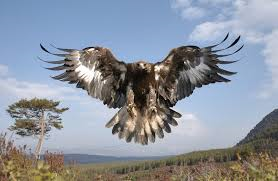 >Claudia Castellanos.
>My class: ESL2 
>19th August, 2015
I like to watch the eagles fly
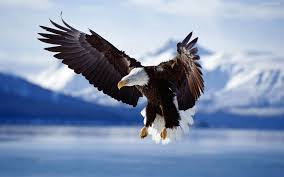 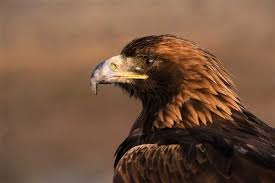 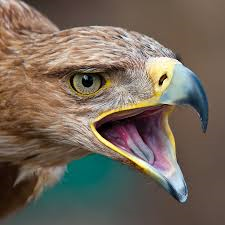 I like to see the anacondas eat.
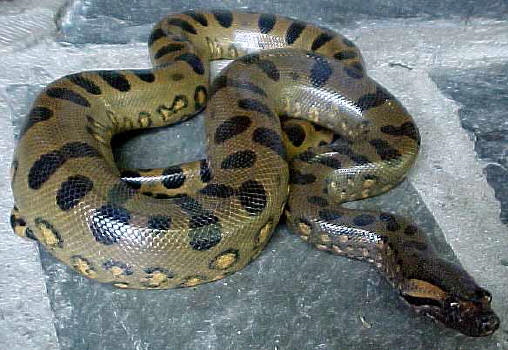 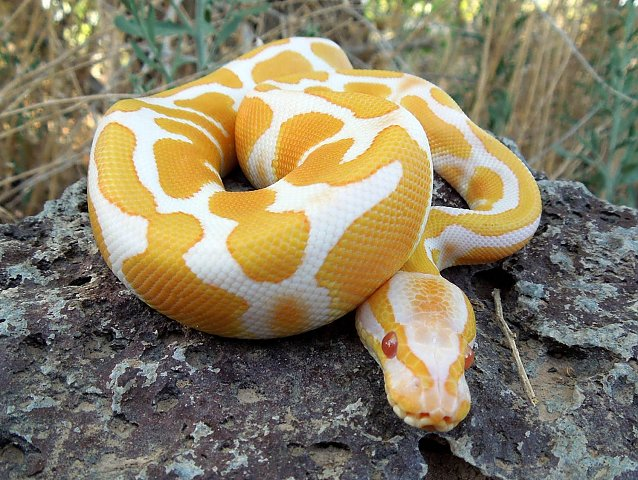 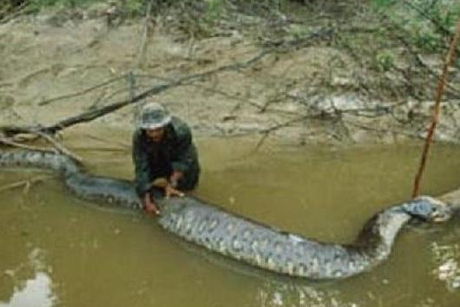 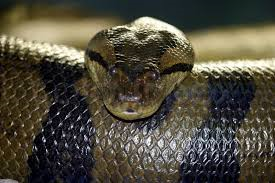 Owls have beautiful eyes
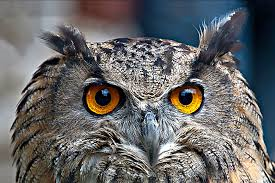 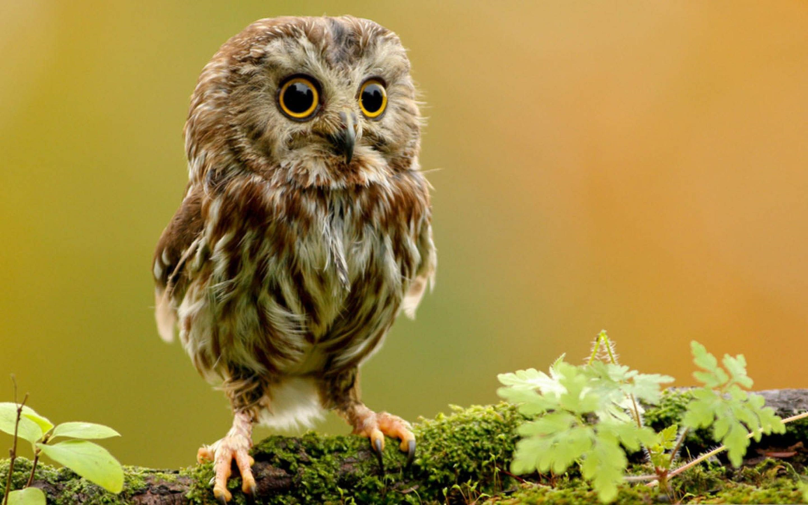 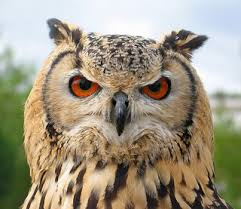 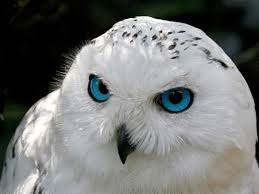 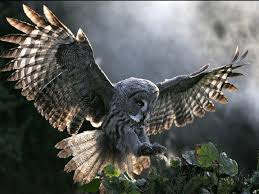 Thank you!
By: ClaudiaCastellanos
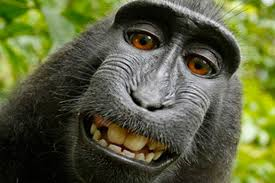